8D Problem Solving MethodologyProblem –Ball depth observed under size up to 8.32, against 8.7 ± 0.1Supplier Name- Cast 4 Aluminium ltdPart Name- SECONDARY LEVER FINISHE ATHER DISC DRUM.
8D - Overview
Supplier Name : Cast 4 Aluminium Ltd.

D1: Problem Solving Team :
Mahesh Ghadmode
Datta Moin
Mubarak Shaikh
Solving Team Leader: Mr. Mahesh Ghadmode
Problem Sub Suppliers Team members: 
Endurance Team Members:
Format No.:QLQL_FMT_007                                                                                      Rev-00                                                                                            Effective Date:29-09-2022
8D - Overview
D2 :Problem description details (with Pictures)
(Clearly mention what is the defect found at Ather & what is the deviation found in the part with respect to the drawing requirements)
NG Photograph
Problem Description in 4W 1H
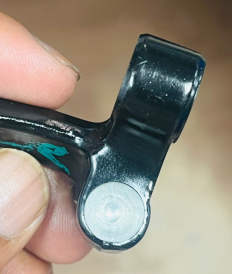 8D - Overview
D3 : Immediate Containment action (ICA):
Notes: 
1. Clearly mention ICA Action and identification mark after ICA
2. ICA to be in place at supplier end of line till D7 effectiveness
QUALITY ALERT
Date : 04.11.2023
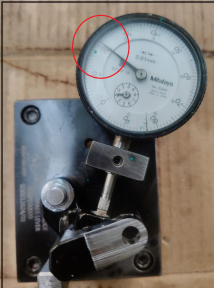 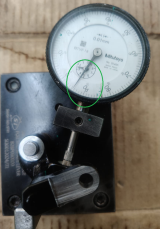 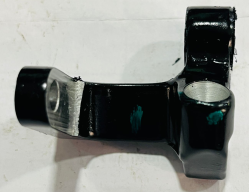 Dot Marking at final inspection
Not Ok
Ok
Approved by : R.Magar
Prepared By : Mahesh Ghadmode
8D - Overview
D4 : Root Cause Analysis (Occurrence) 
D4.1: Mention all probable causes
Environment
Machine/Die
Man
Unskilled operator
Unspecified offset given by operator
Resting not ok  on fixture
Lack of awareness
Clamping pressure drop
Ball depth observed under size up to 8.32, against 8.7 ± 0.1
Improper fettling
Hardness of part
Parts checked on sample basis
Interlock not available for offset
Material
Method
Measurement/Other
8D - Overview
D4.2 : Validation of all Probable Causes : Ather Secondary Lever DnD
8D - Overview
D 4.3 : Why-Why Analysis:
Do Why-Why analysis for all validated significant potential causes
Why- Why Analysis for Occurrence Cause
Why- Why Analysis for Detection Cause
Root Cause : Parts checked on sample basis 5 Nos
Root Cause :No provision in fixture to avoid parting line
8D - Overview
D5 & D6: Implementation of Corrective actions) : Ather Secondary Lever DnD
8D - Overview
D7: Updation of Preventive actions: List of the revised documents to attach
8D - Overview
D1 & D2 Bug Details:
D5 & D6 - Implementation of Corrective actions:
Part No / Name           : Secondary lever Ather DnD
Supplier                      : ETL
Swim lane                    :  
Start date                    : Status (D)                    :  
Problem Description  : Ball depth observed under size up to 8.32, against 8.7 ± 0.1

Risk Level                   : High
D3 - Immediate Containment action (ICA):
D7 - Updation of Preventive actions (Standardization) :
FMEA & CP, WI for Final Inspection,
D4 - Root Cause Analysis (Occurrence & Non-Detection)
D8 Closure:
For Occurrence:
No provision in fixture to avoid parting line
For Outflow: 
Parts checked on sample basis 5 Nos
Key Challenges:
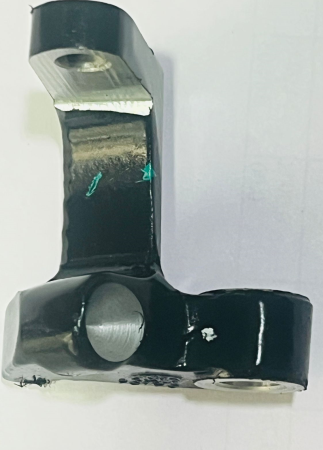 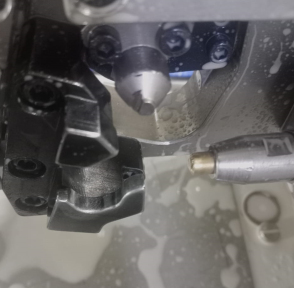 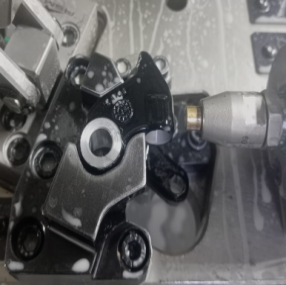 No Provision available for resting parting line part
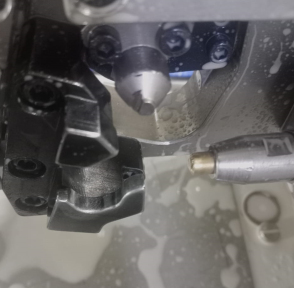 As discussed with fixture manufacturer we will provide groove to the resting area  to   avoid parting line resting .
Thank You
Format No.:QLQL_FMT_007                                                                                      Rev-00                                                                                            Effective Date:29-09-2022